Pixlr Express照片拼圖
匯入照片
開啟瀏覽器，在網址列輸入「 https://pixlr.com/express/ 」
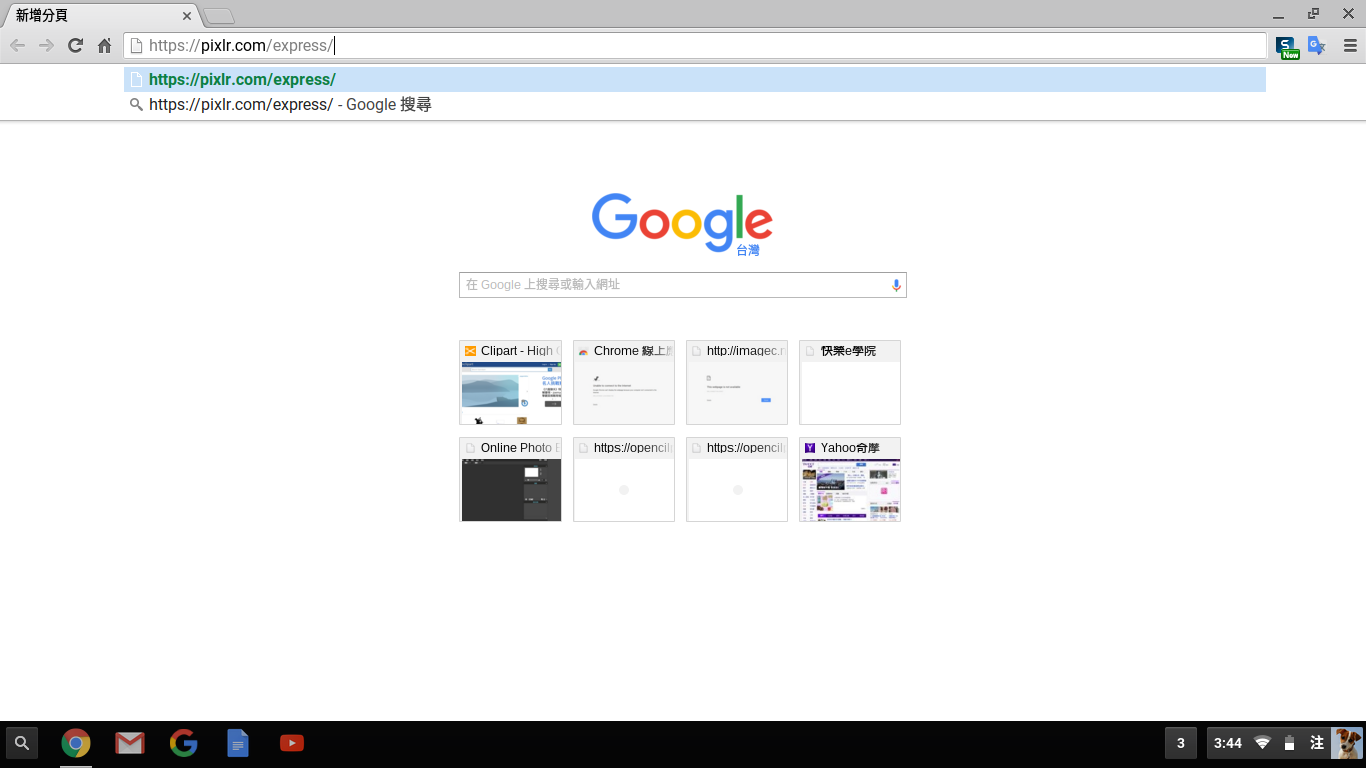 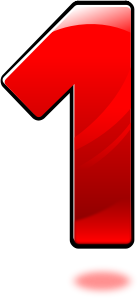 3
點選「collage」（拼貼）
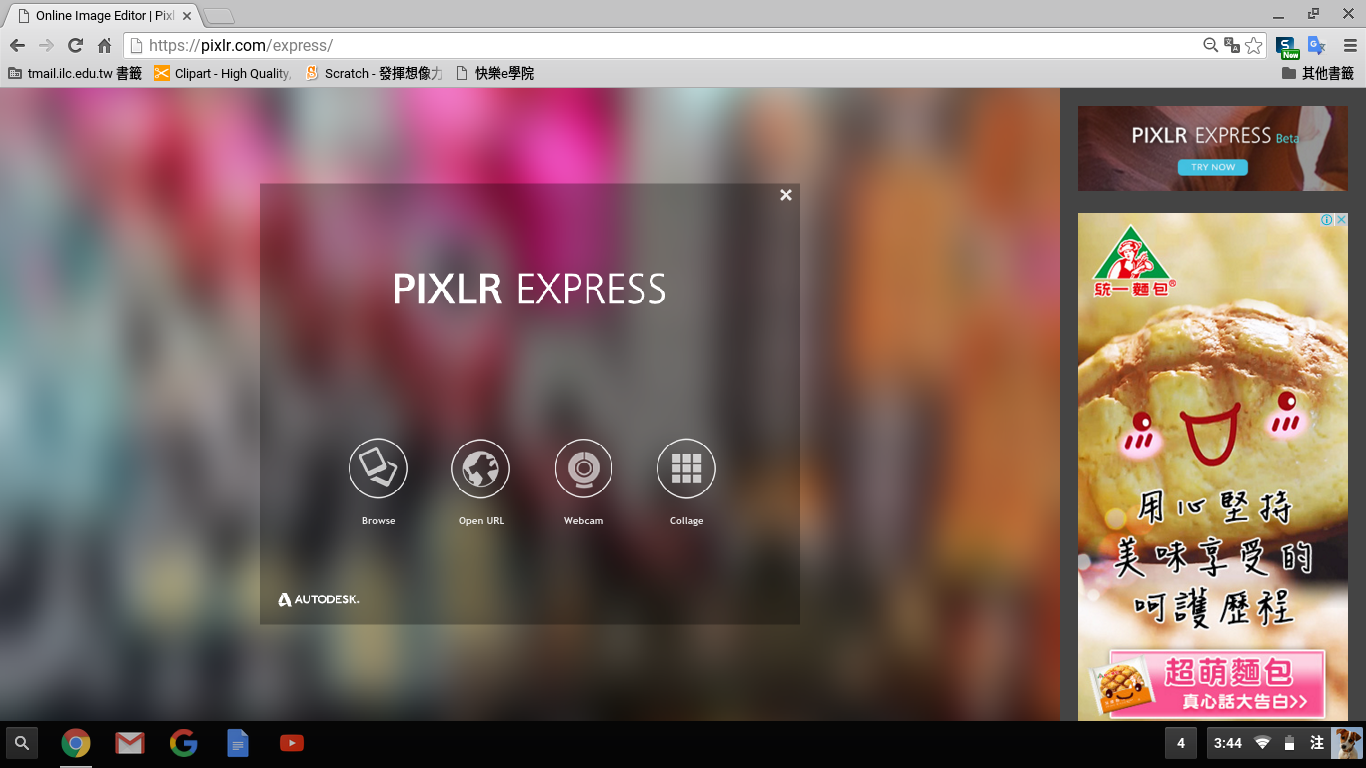 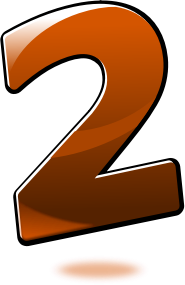 4
點選「Layout」（佈局）
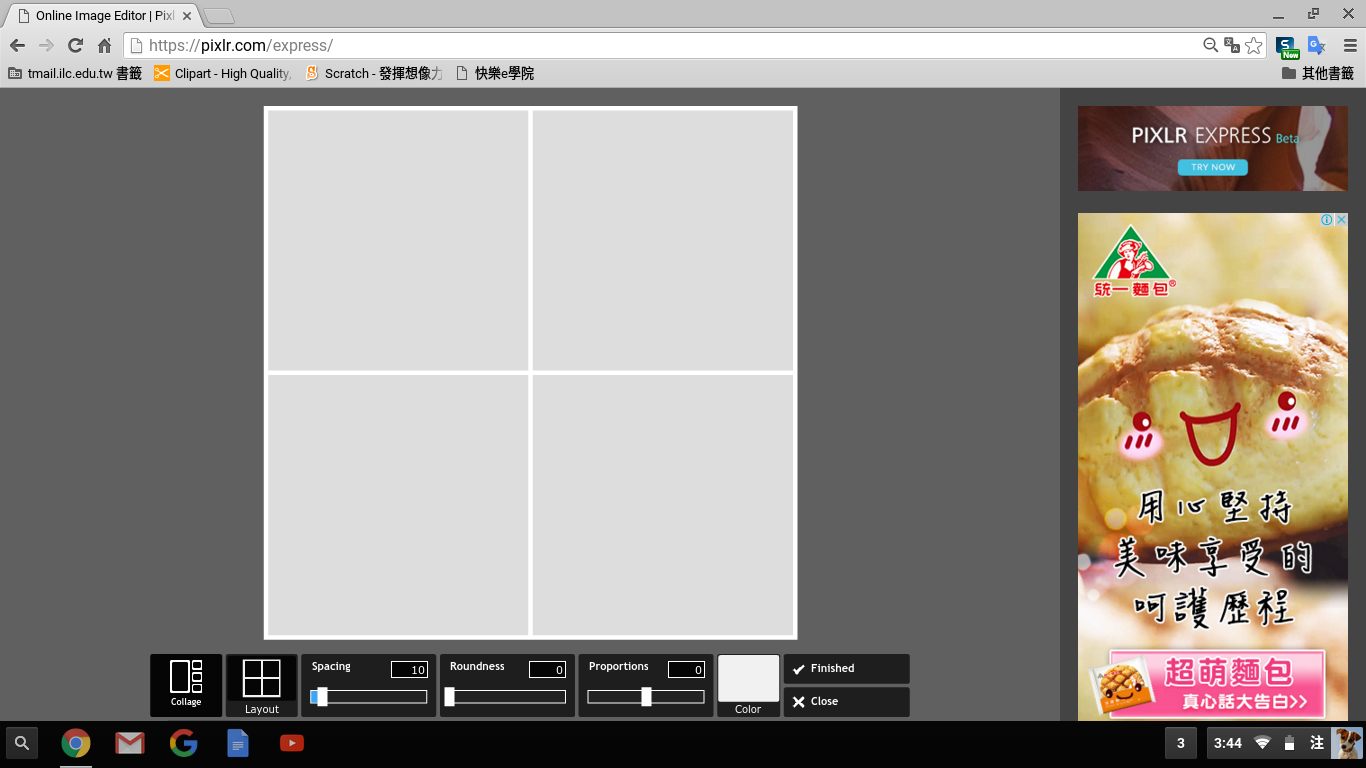 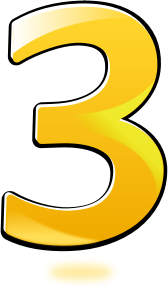 5
選擇拼圖版型
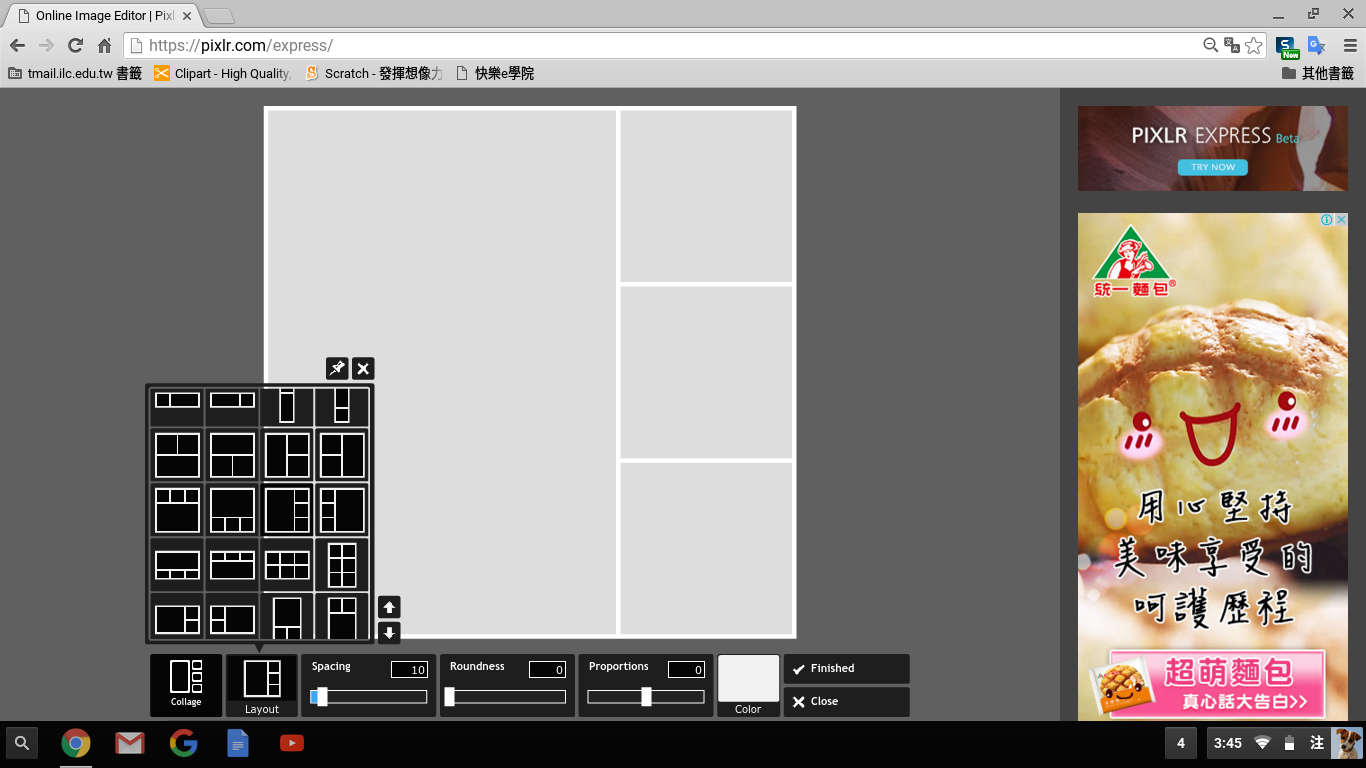 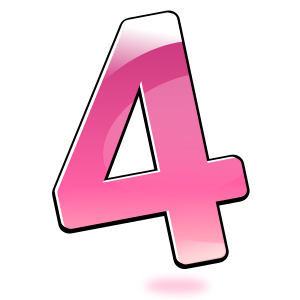 6
點選「+」 即可加入照片
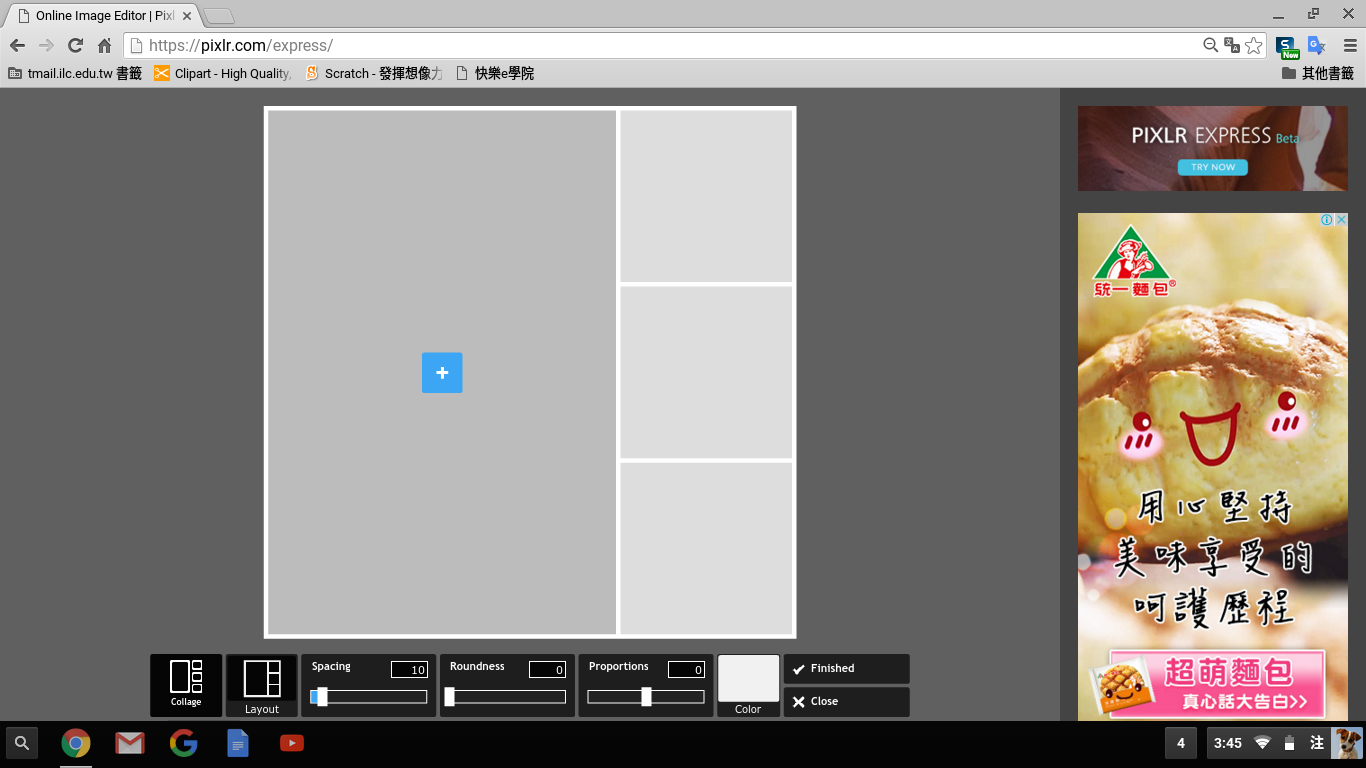 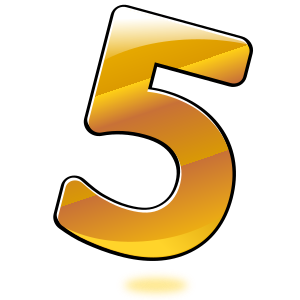 7
選擇照片後，點選「開啟」
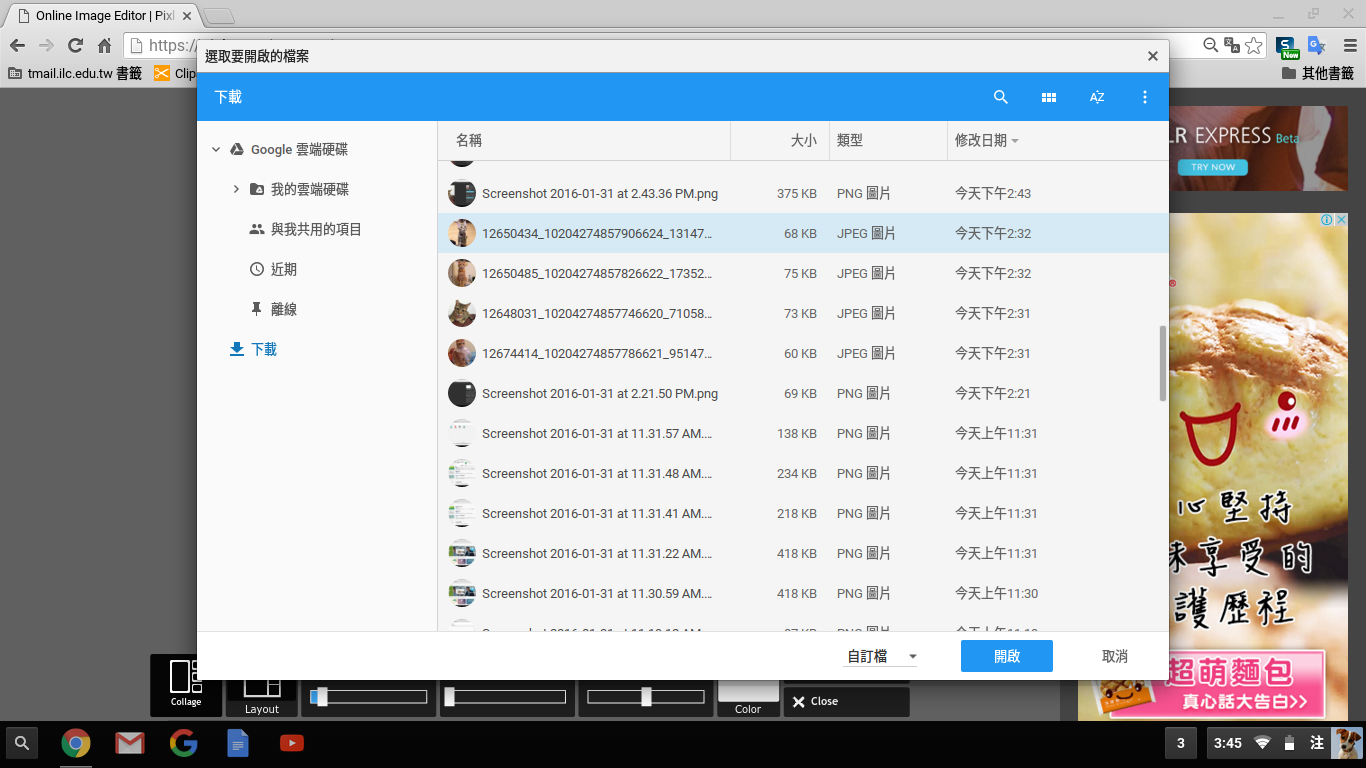 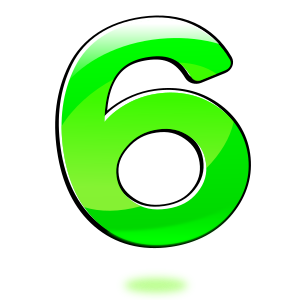 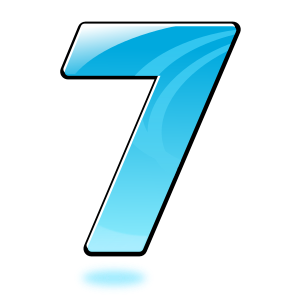 8
繼續加入其它照片
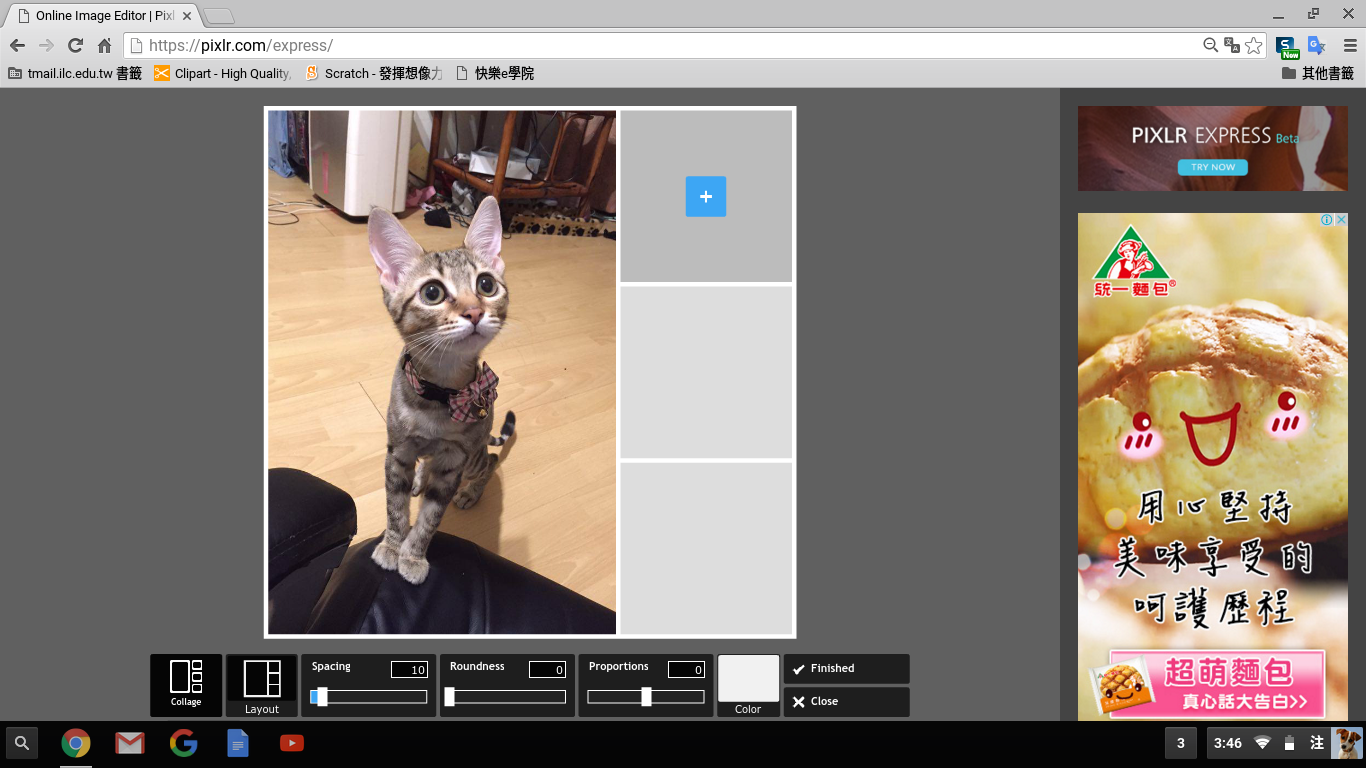 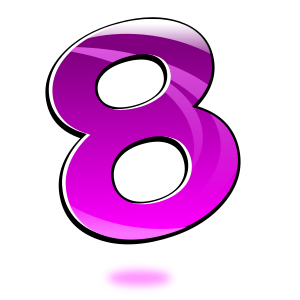 9
點著照片移動可交換照片位置
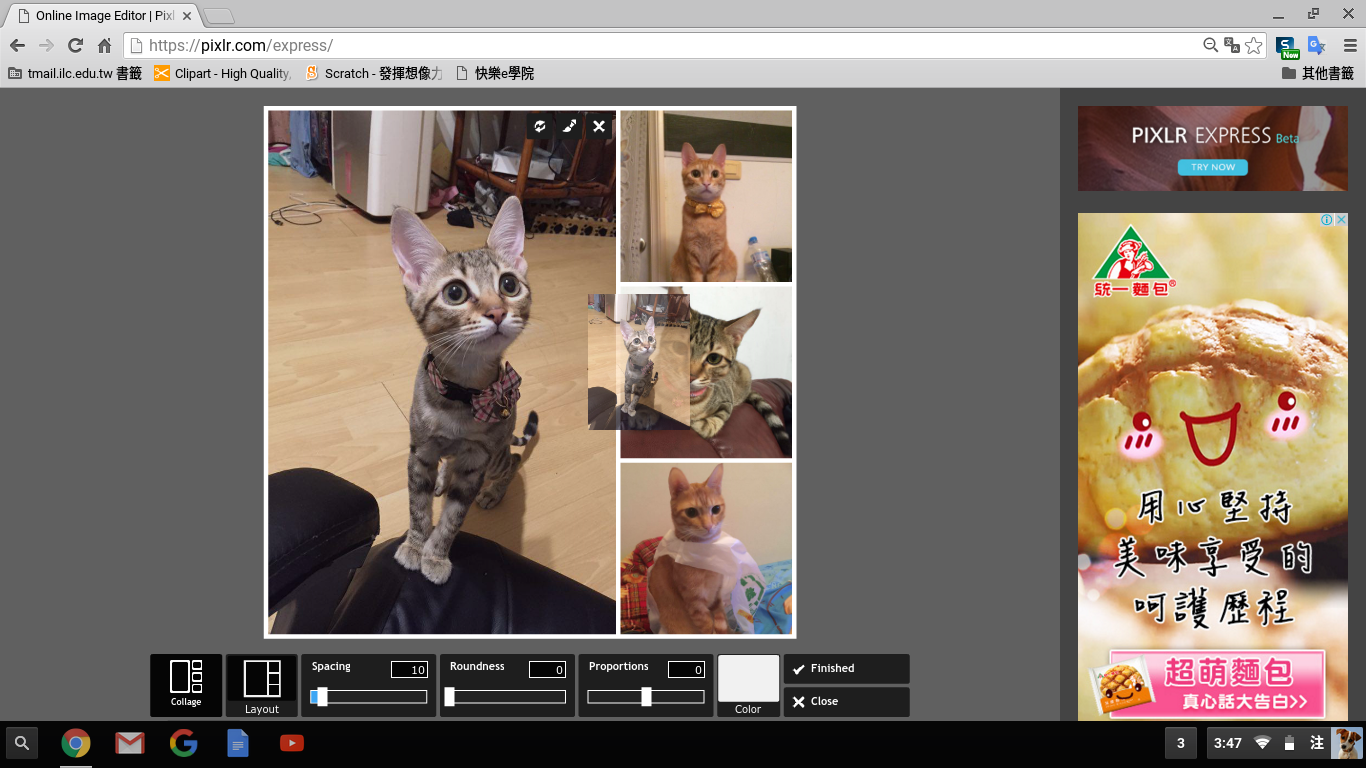 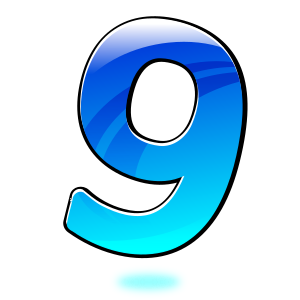 10
調整邊框大小
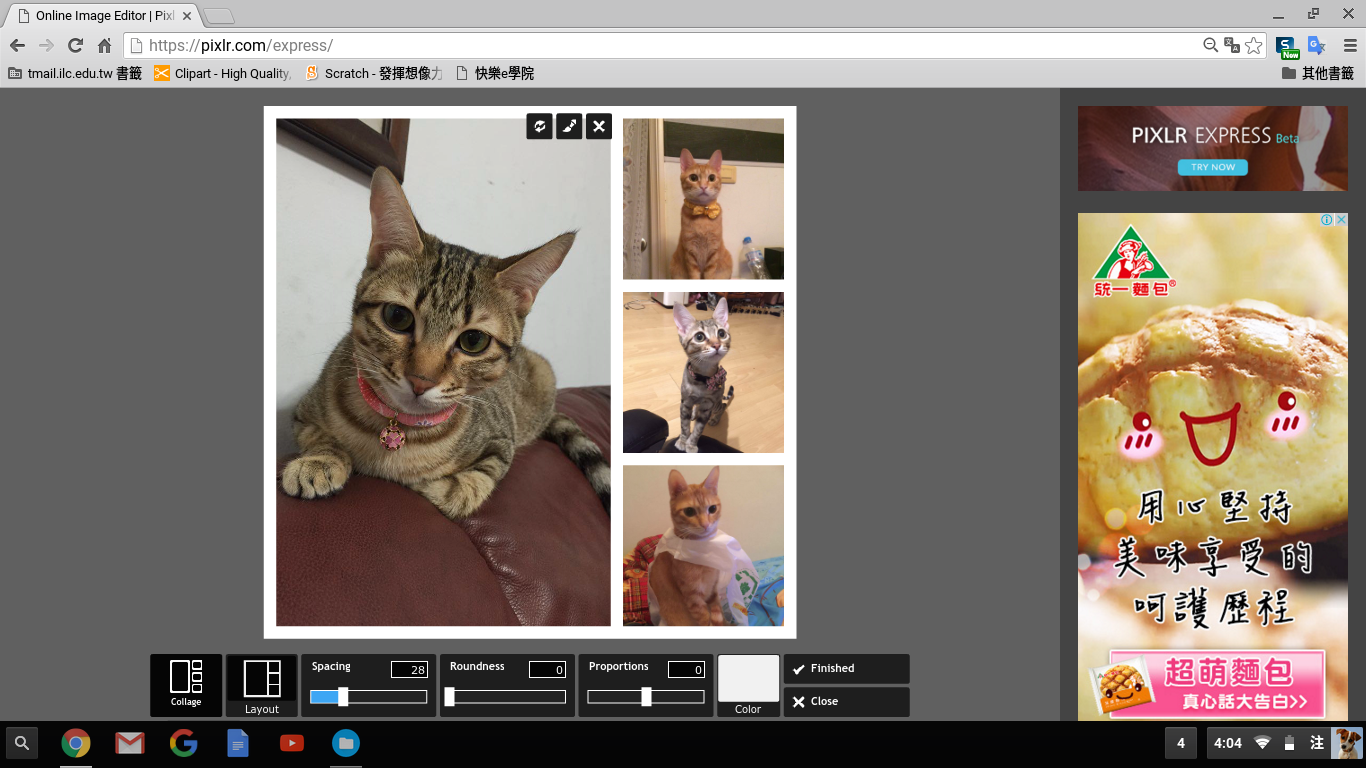 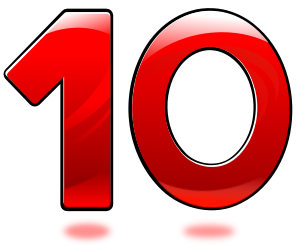 11
照片效果
調整邊框圓滑度
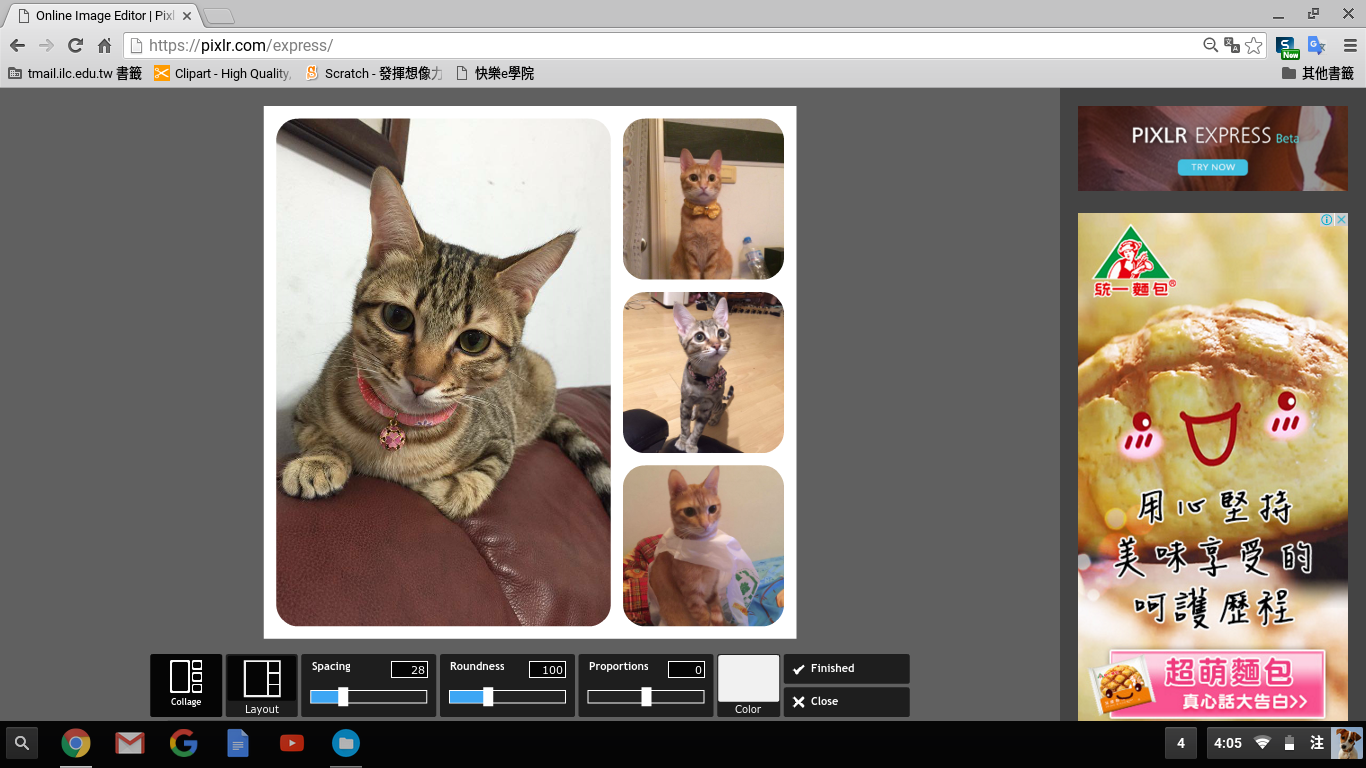 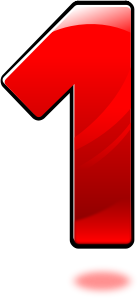 13
調整版型比例
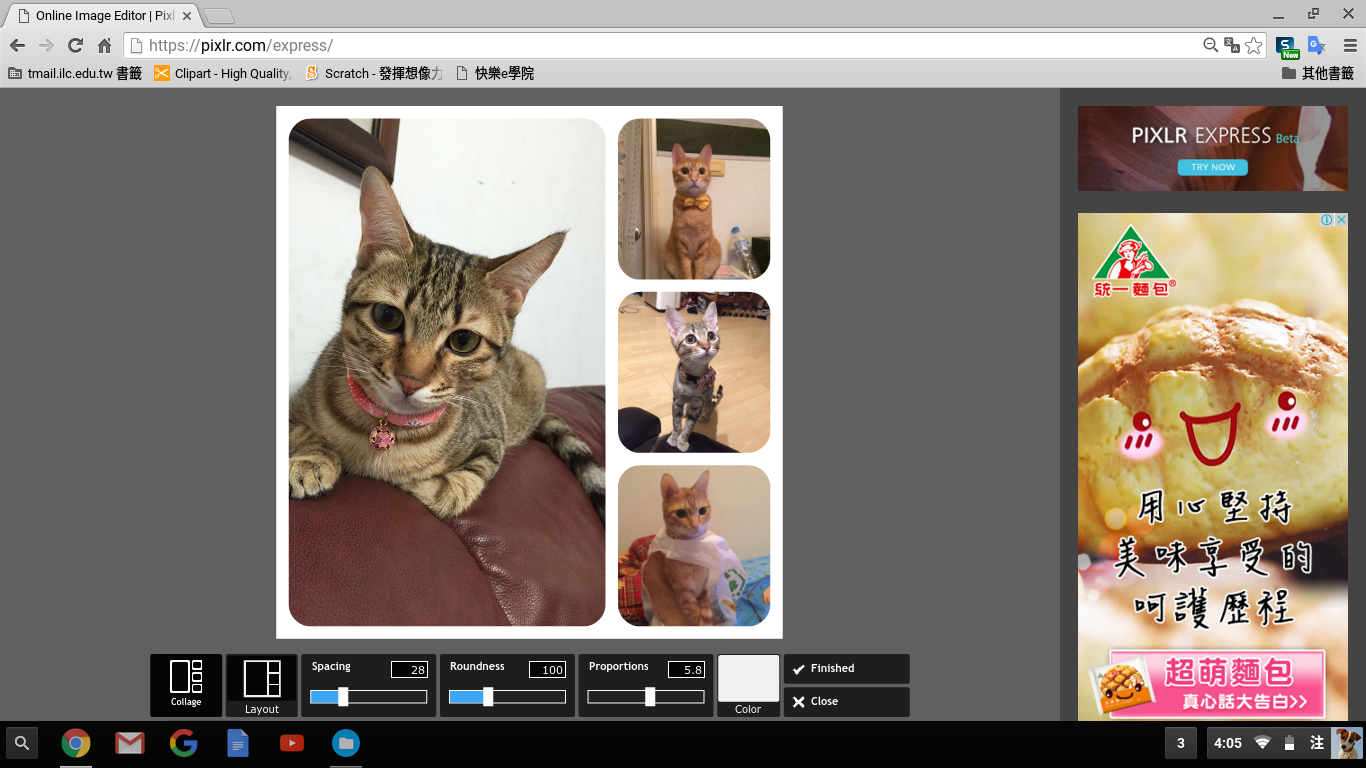 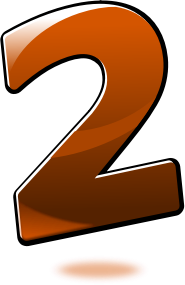 14
調整框線顏色
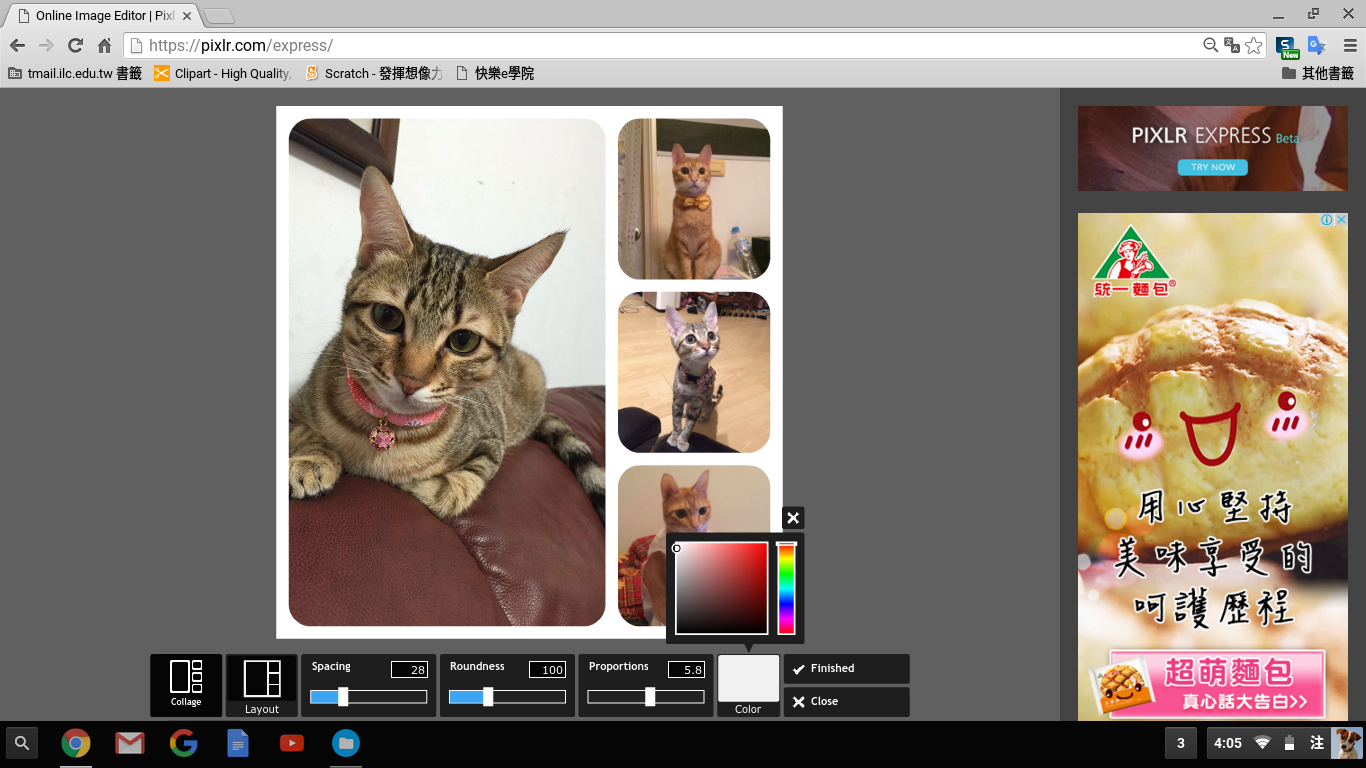 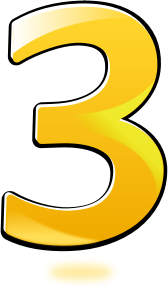 15
調整完畢後，點選「Finished」
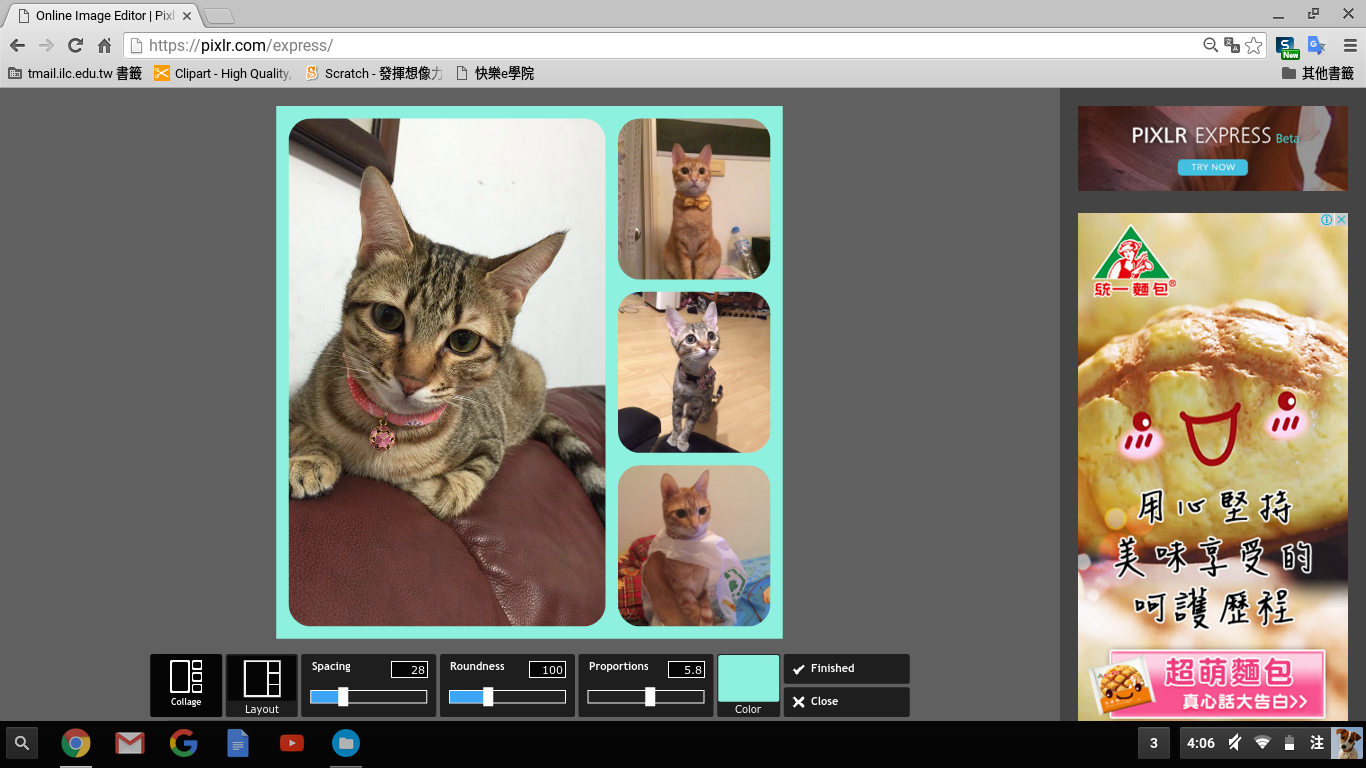 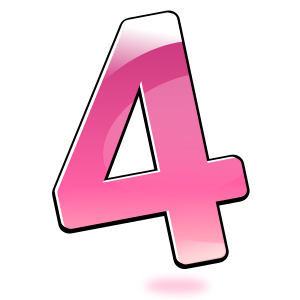 16
更多效果
點選「Adjustment」
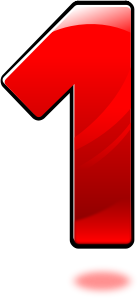 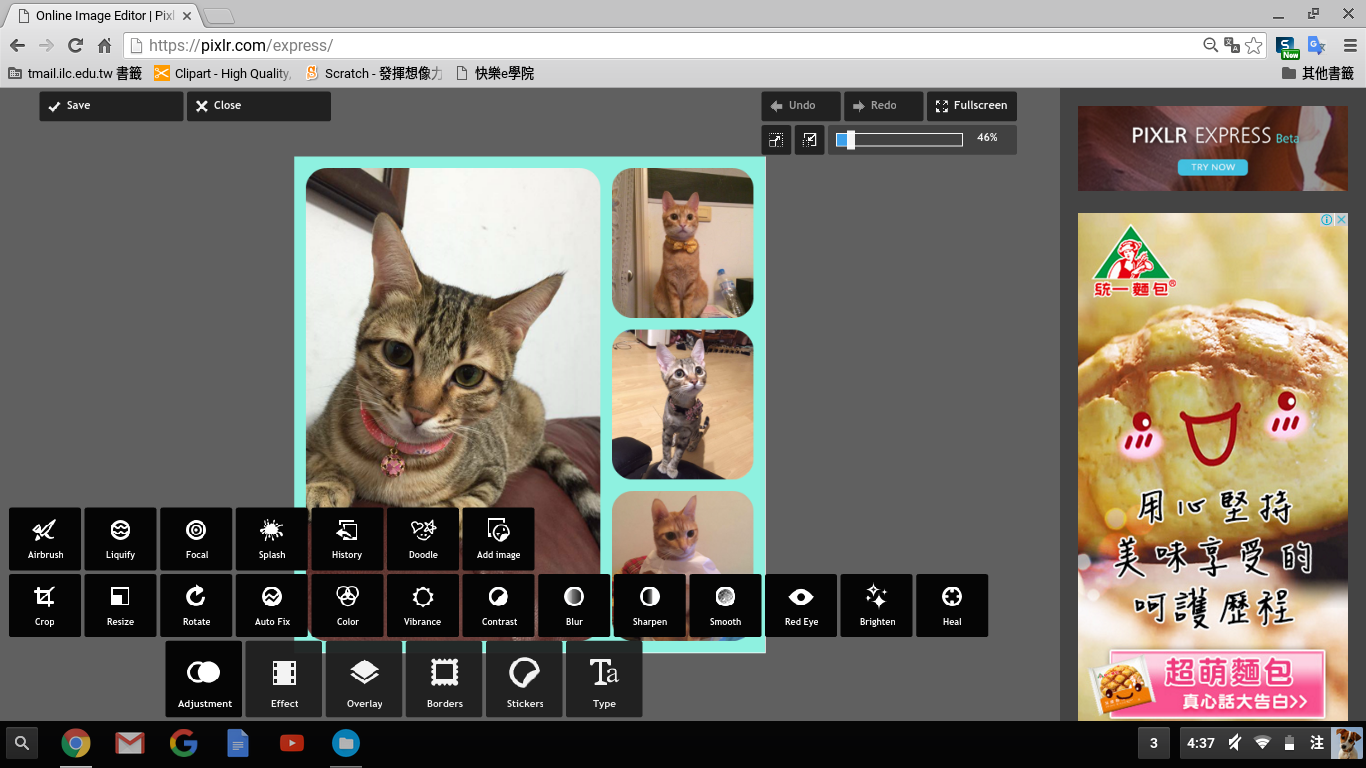 18
點選「Effect」
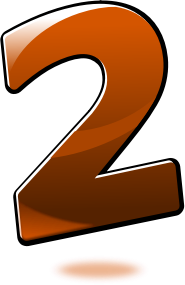 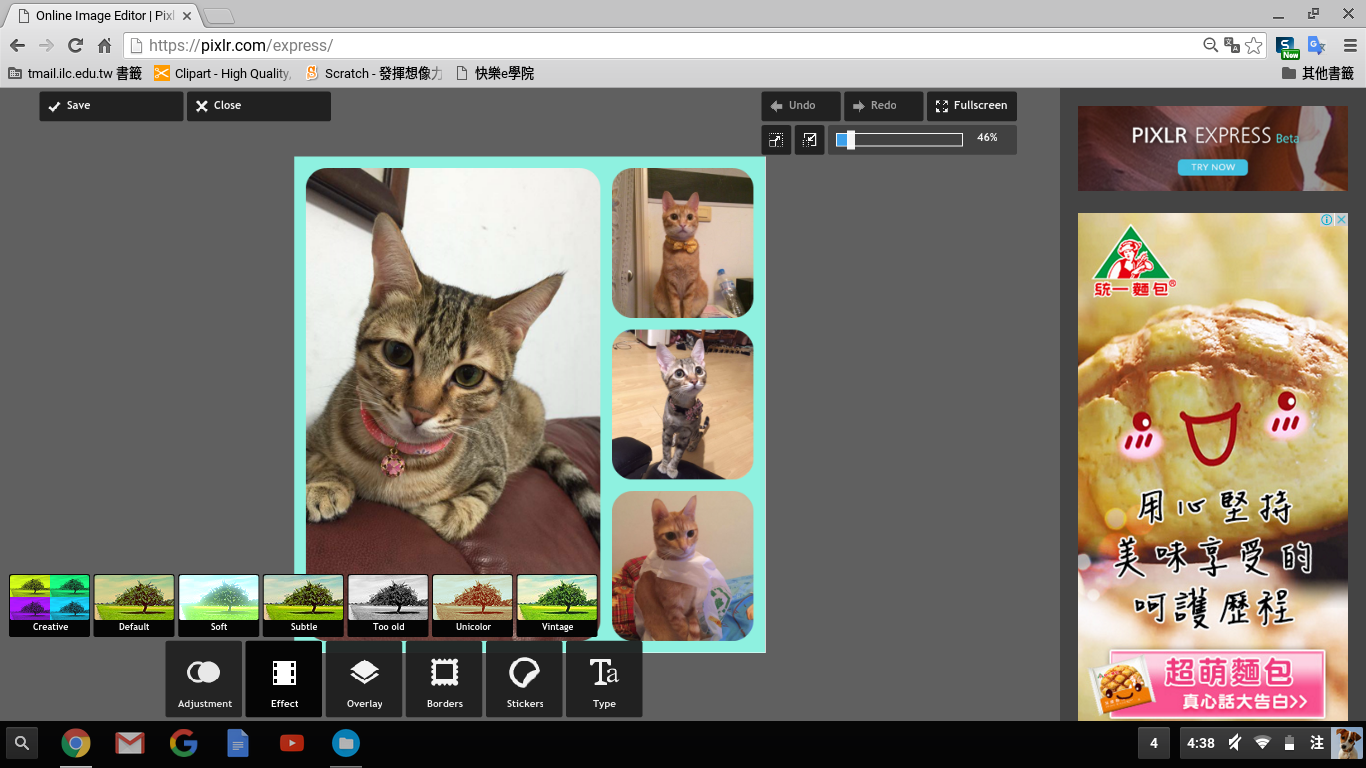 19
點選「Overlay」
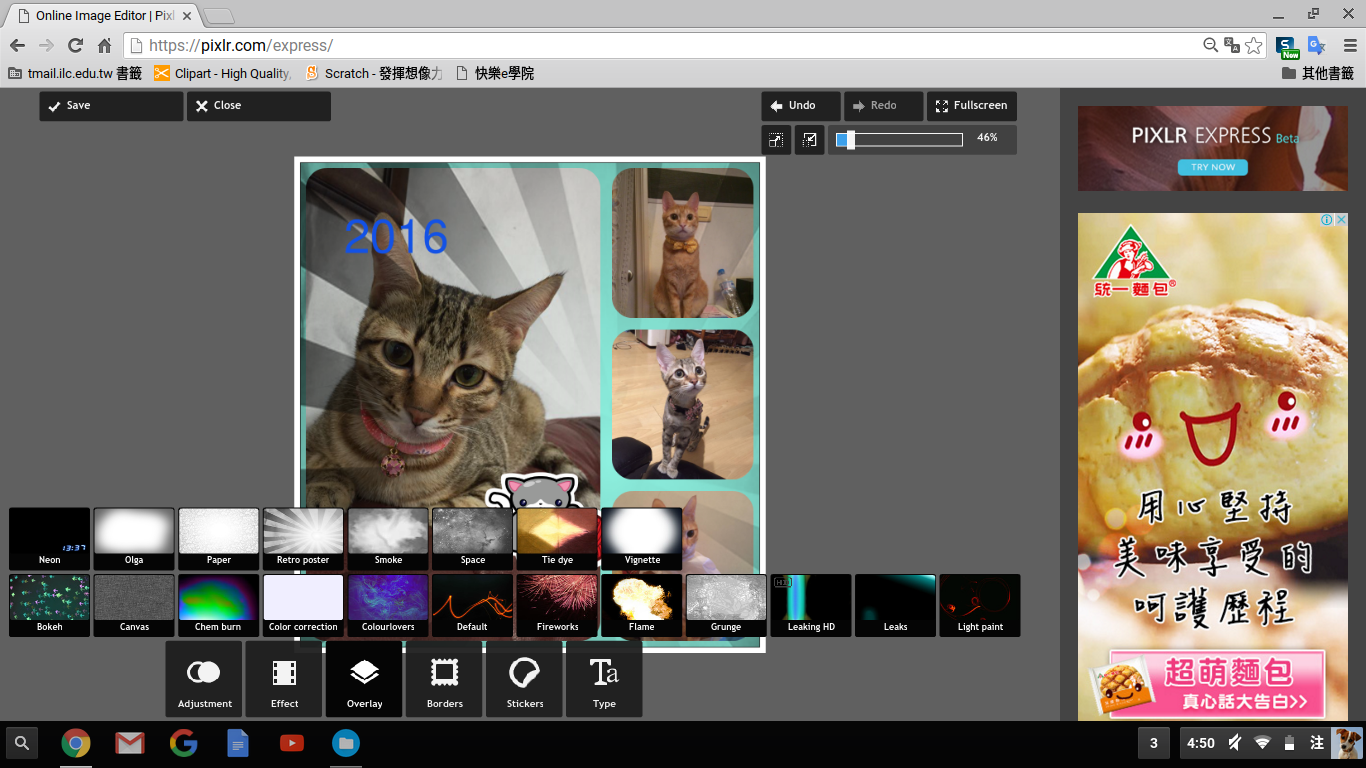 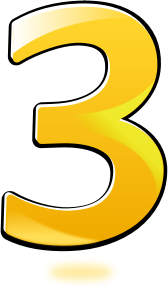 20
點選「Borders」，選擇相框
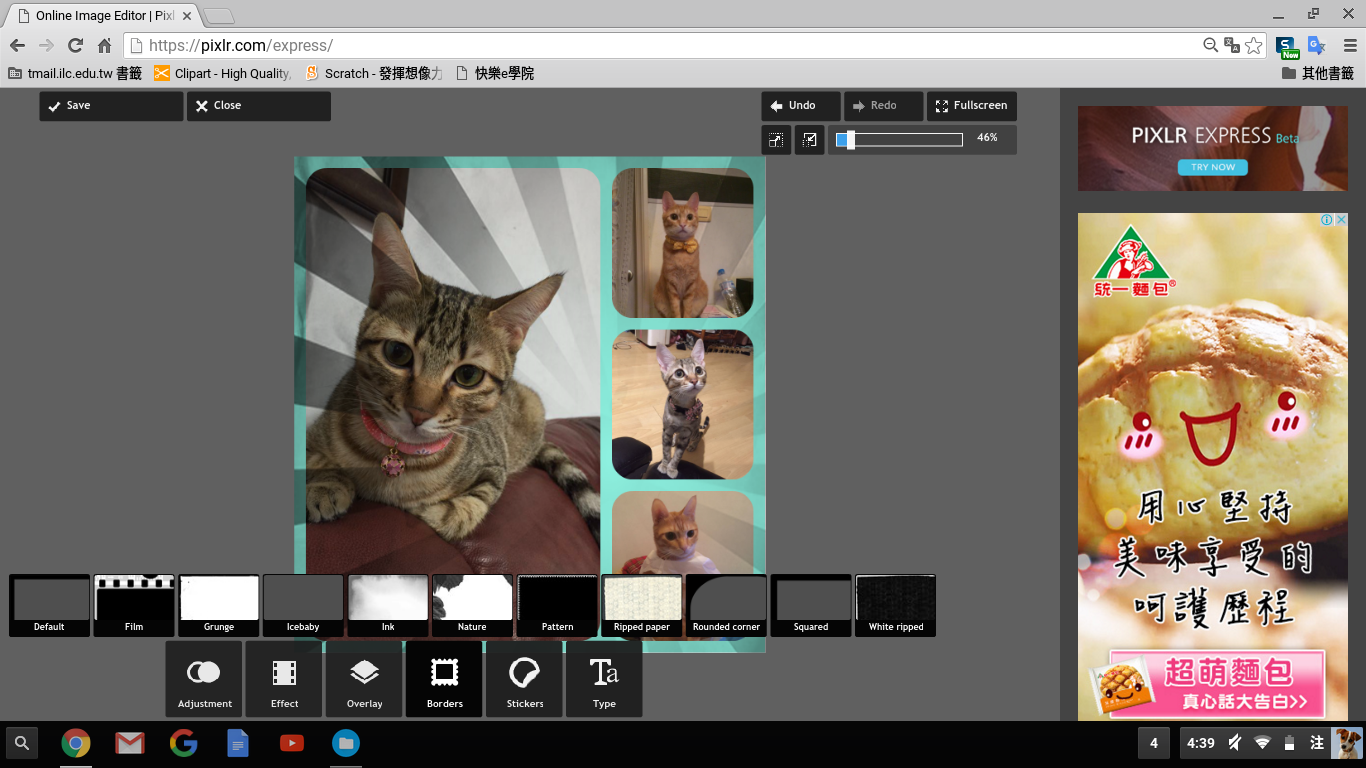 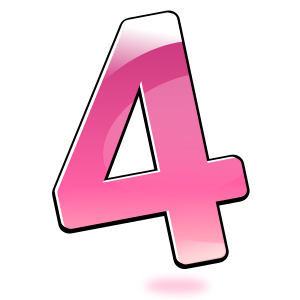 21
點選「Stickers」，加入圖案樣式
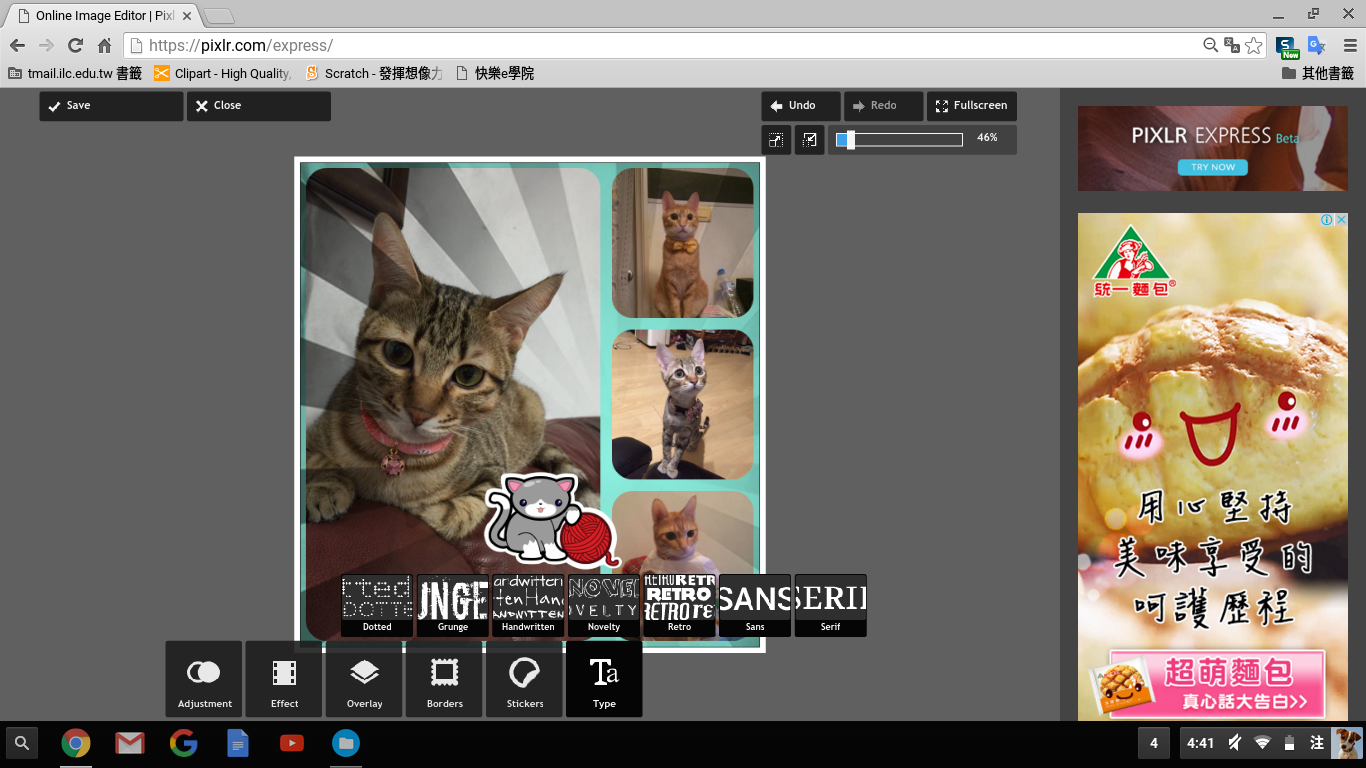 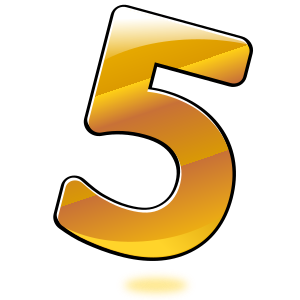 22
點選「Type」，加入文字
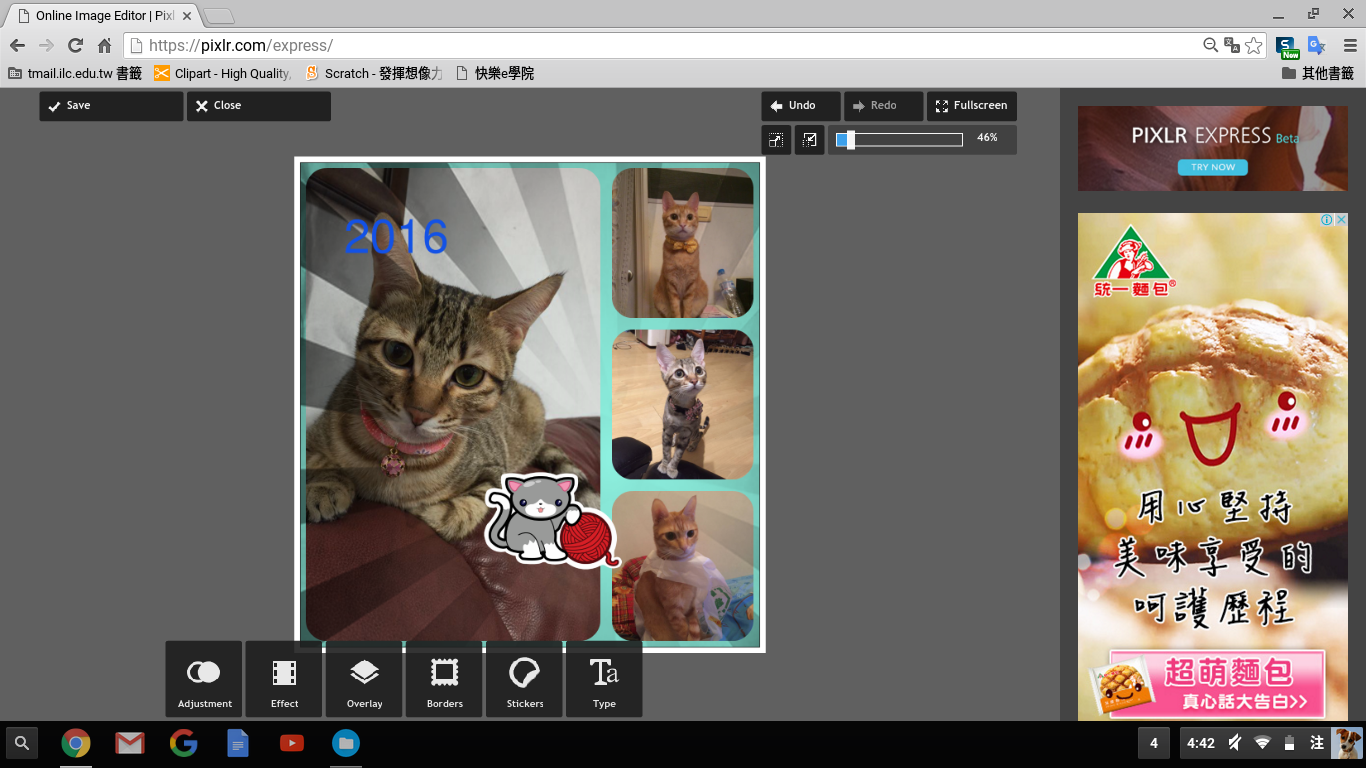 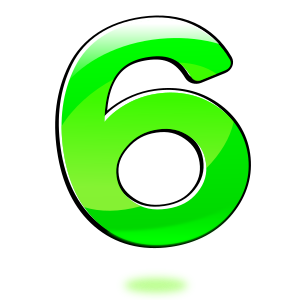 23
儲存照片
點選「Save」
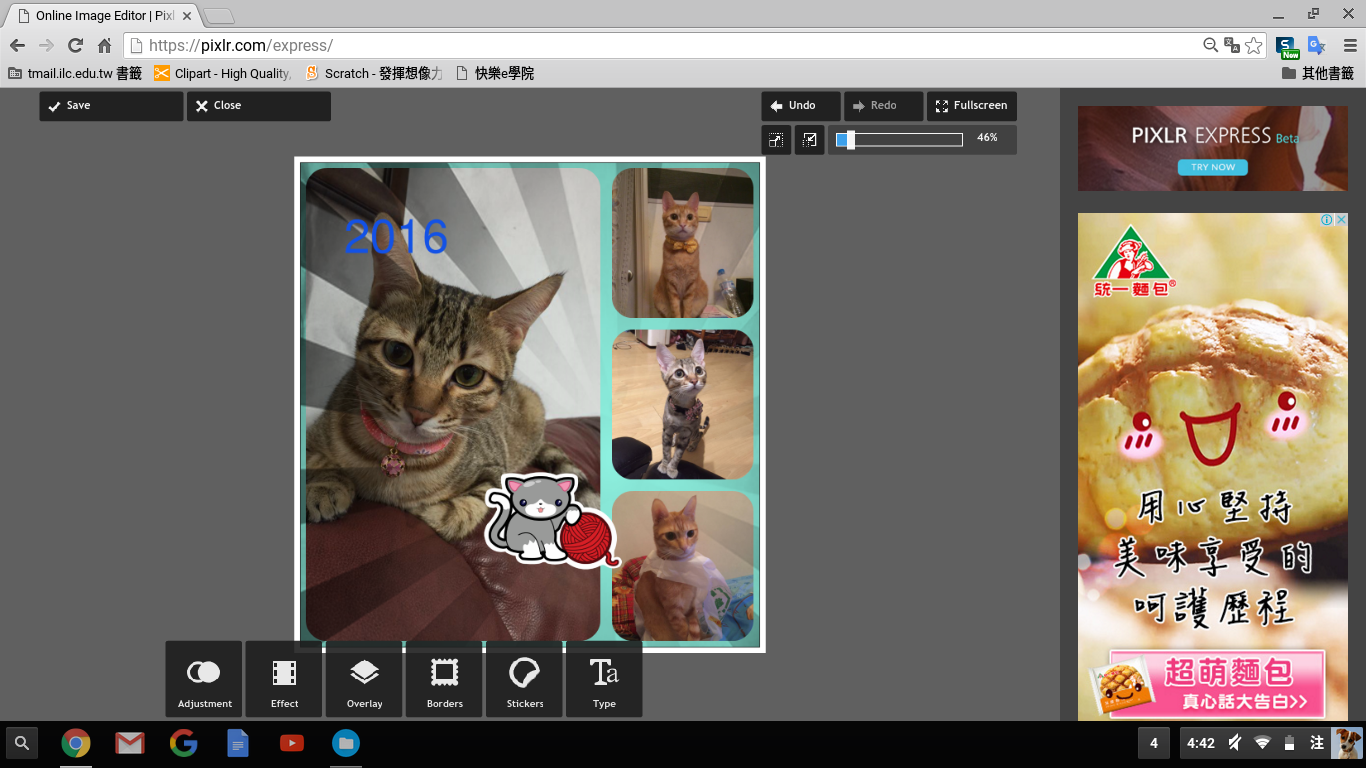 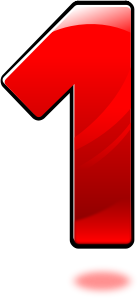 25
輸入檔名後，點選「Save」
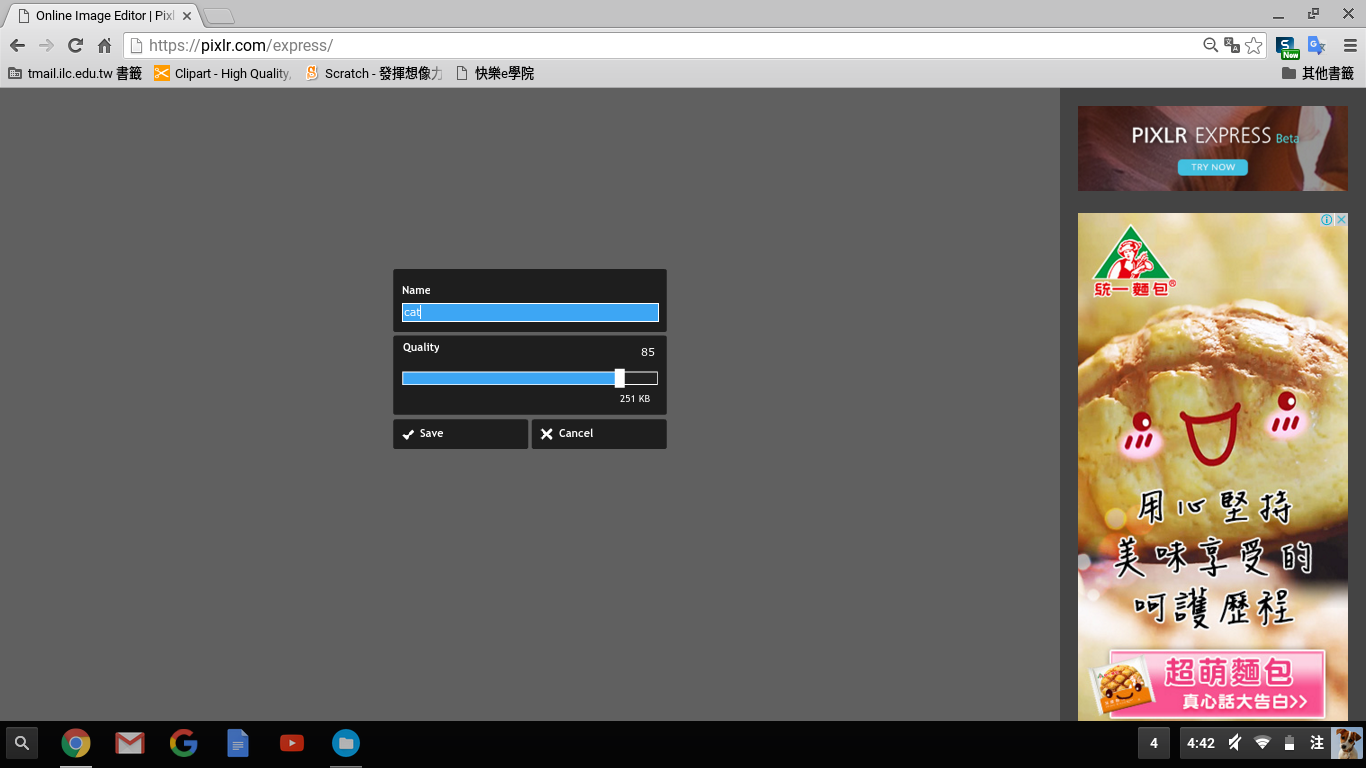 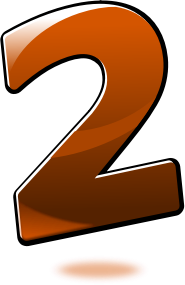 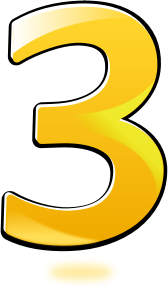 26
選擇儲存位置，點選「儲存」
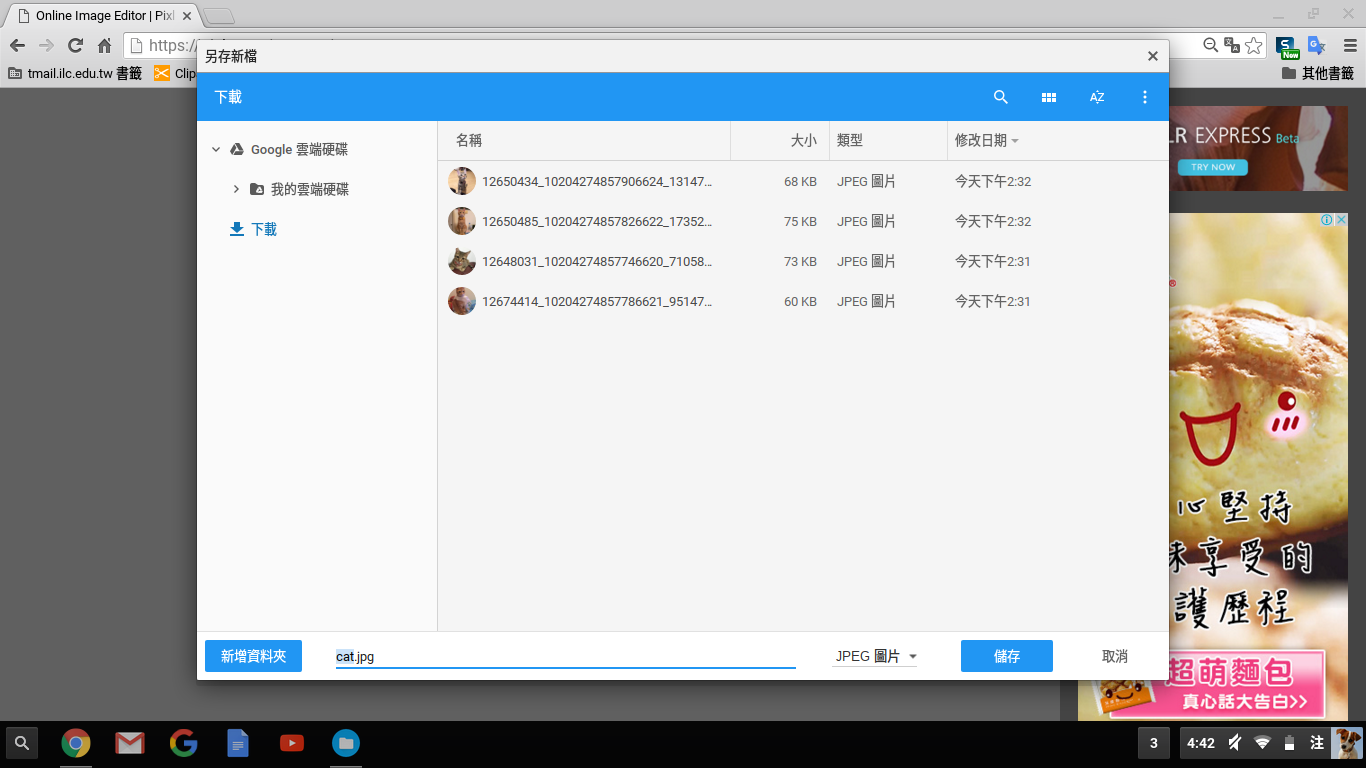 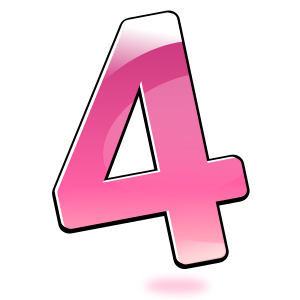 27